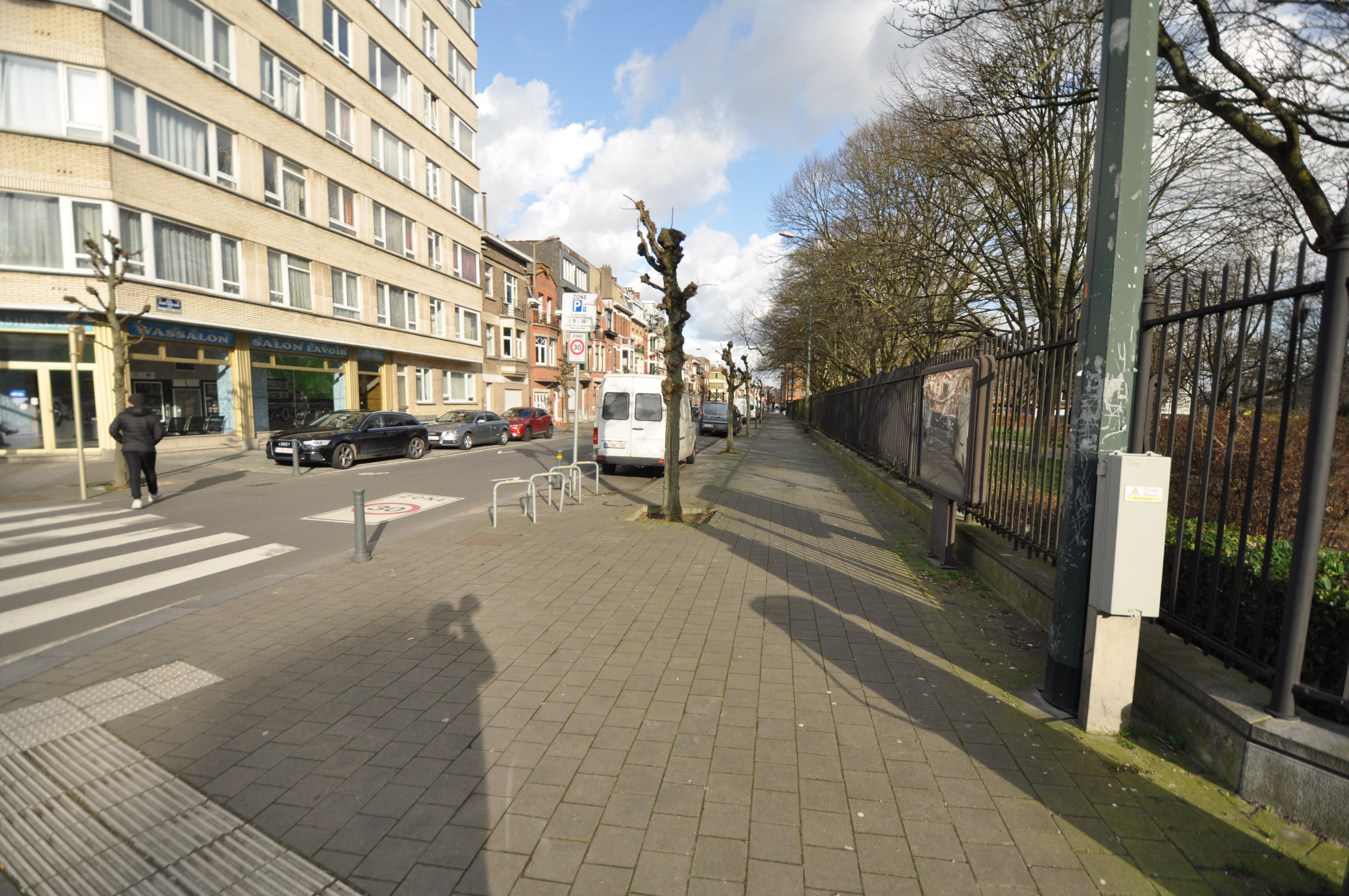 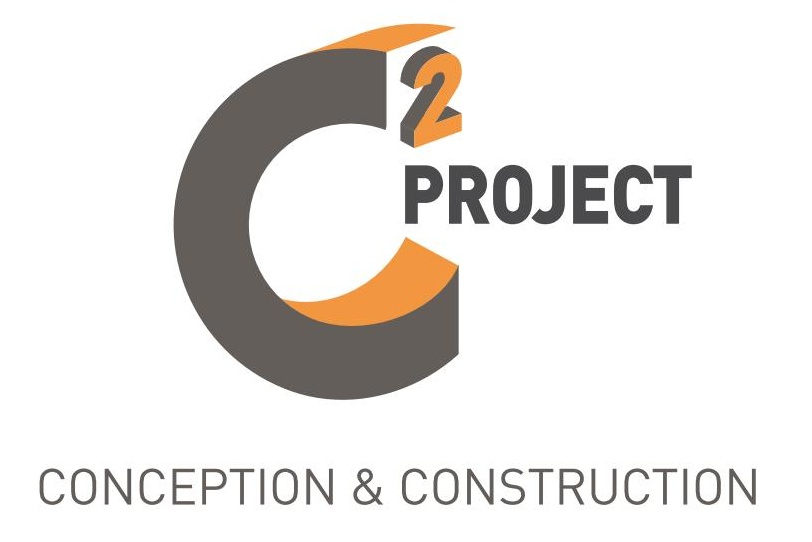 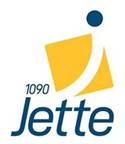 Heraanleg van Odon Warlandlaan Réaménagement de l’avenue Odon Warland
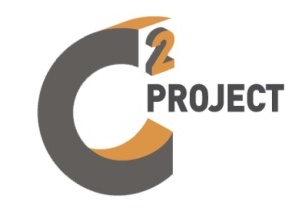 Heraanleg van Odon Warlandlaan sectie Charles Woeste - PannenhuisRéaménagement de l’avenue Odon Warlandsection Charles Woeste-Pannenhuis
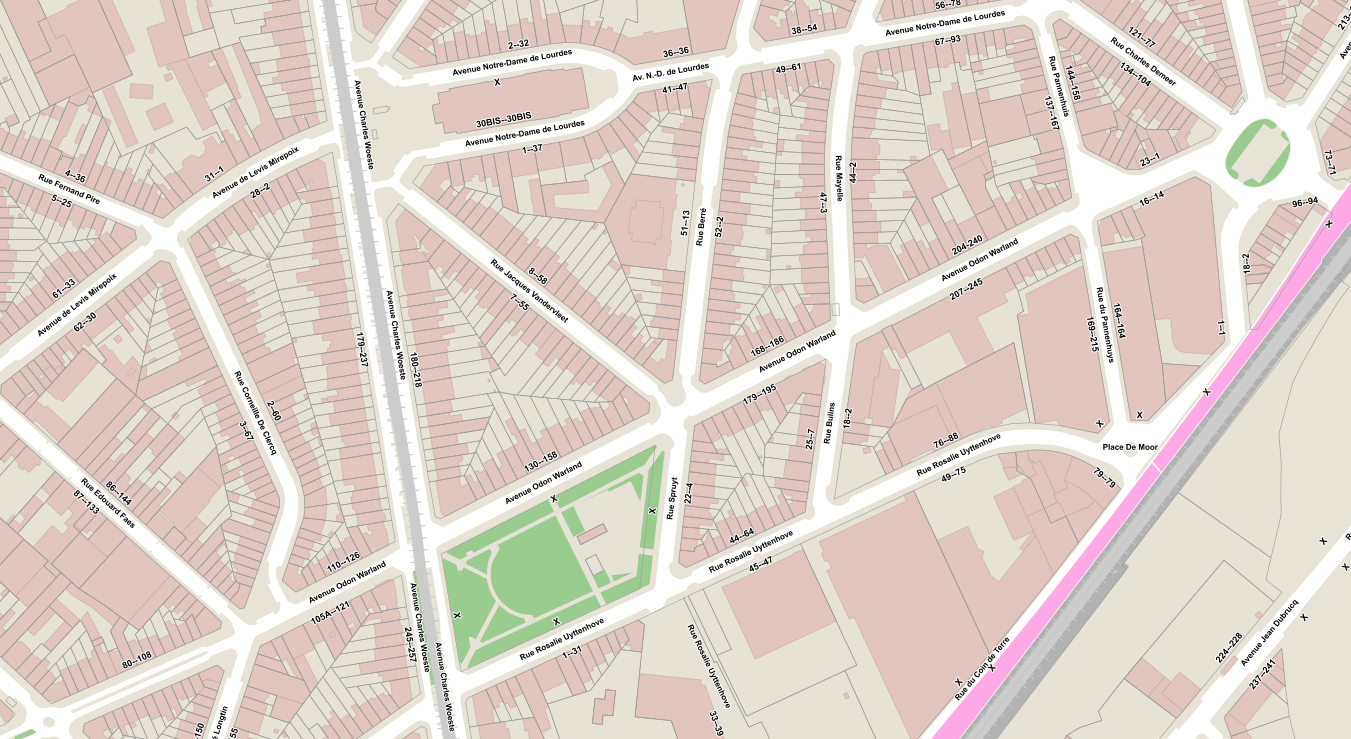 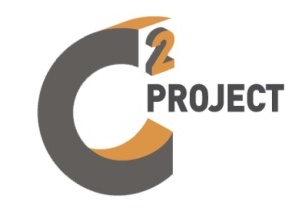 Heraanleg van Odon Warlandlaan Réaménagement de l’avenue Odon Warland
Mobiliteitsstudie

Analyse van de criteria van de bestaande toestand en de ontworpen toestand :

Veiligheid van de zwakke gebruikers
Gewone voetgangers
Personen met een beperkte mobiliteit
 
Mobiliteit
Verkeer
Parkeren
Fietsen

Vegetatie

Regenwaterafvoer

Verlichting

Slijtage
Etude de mobilité

Analyse de différents critères  de la situation existante et de la situation projetée :

Sécurité des usagers faibles
Piétons ordinaires
Personne à mobilité réduite


Mobilité 
Circulation
Stationnement
Vélos

Végétation

Ecoulement des eaux ruissellement

Eclairage

Etat d’usure
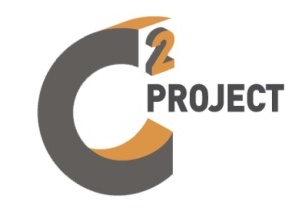 MobiliteitstudieEtude de mobilité
Diagnose :
Wijktoegangsweg 
Drukke verkeersstromen op de Odon Warlandlaan in de twee richtingen   secundaire transitroute
Kruispunt Odon Warland, Berré, Vandervleet, Spruyt : 
Overbelasting
Oversteekplaatsen zijn niet beveiligd
Prioriteitsgeschillen
Lange rechte weg die aanzet tot hoge snelheid
Diagnostic :
Desserte locale de quartier
Flux importants au niveau de l’avenue Odon Warland dans les 2 sens  itinéraire de transit secondaire
Carrefour Odon Warland, Berré, Vandervleet et Spruyt : 
Congestion 
Traversées piétonnes non sécurisées 
Conflits de priorités
Longue voirie rectiligne favorisant la vitesse
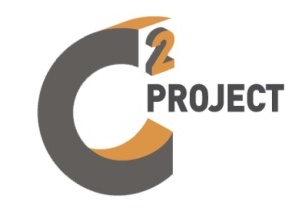 Heraanleg van Odon Warlandlaan Réaménagement de l’avenue Odon Warland
Conclusie :

Handhaving bidirectioneel verkeer
Eenrichtingsverkeer in de aangenzende zijstraten
Snelheidsvermindering
Plaatsing van een plateau op het kruispunt Odon Warland, Berré, Vandervleet, Spruyt 
De verbetering van de leefomgeving door een vermindering van de geluidsoverlast
De verbetering van de leefomgeving door de valorisatie van de openbare ruimte
Verhoging van het aantal fietsboxen
Conclusion :

Maintien du double sens
Mise en sens unique des rues adjacentes
Diminution de la vitesse
Création un plateau au carrefour Odon Warland, Berré, Vandervleet et Spruyt 
Améliorer le cadre de vie par la réduction des nuisances sonores 
Améliorer le cadre de vie par la valorisation de l’espace public
Augmenter les box vélo
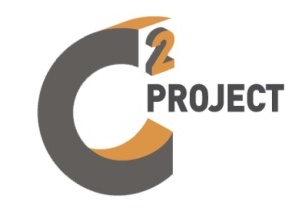 Bestaande toestandSituation existante
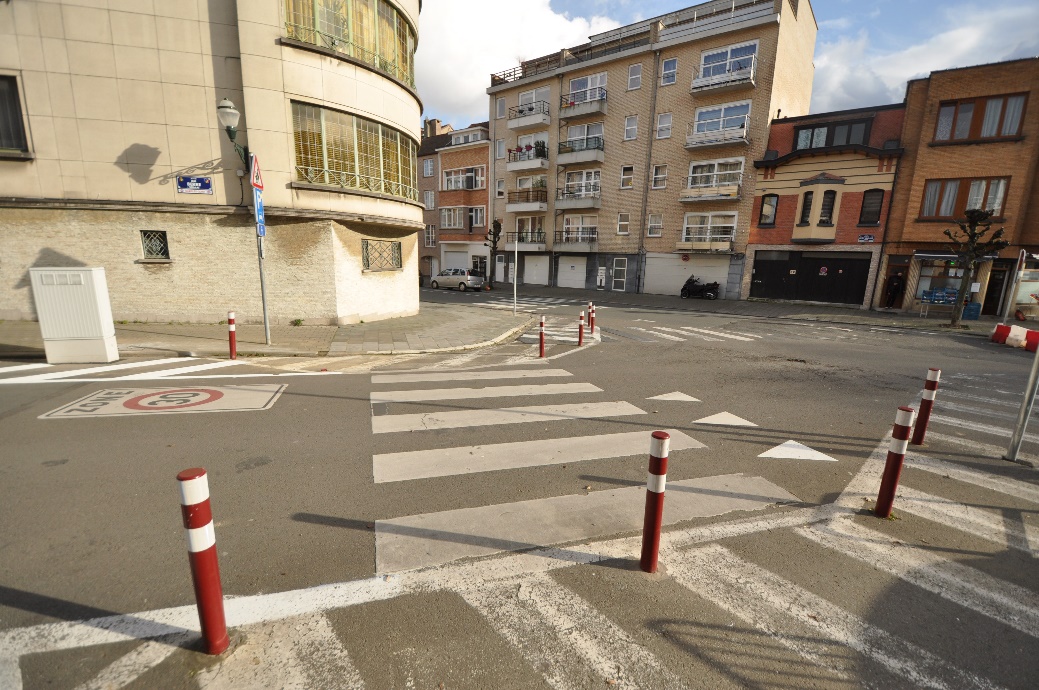 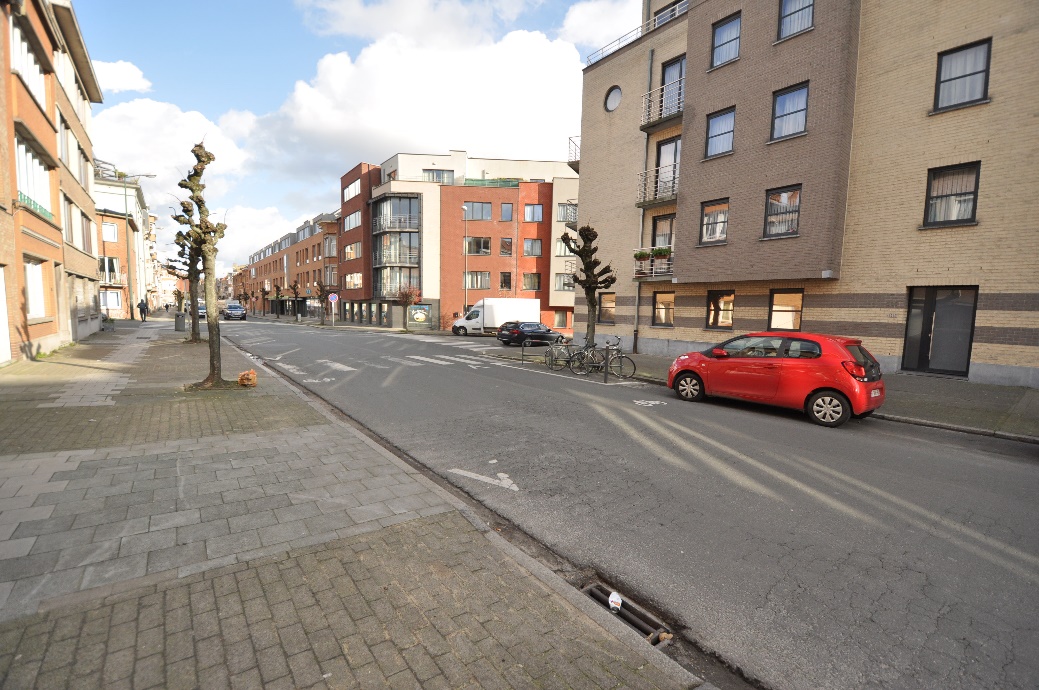 Veiligheid van de gebruikers
Gewone voetganger : geen uitbreiding van het voetpad op enkele kruispunten
Lange oversteekplaatsen
Afwezigheid van podotactiele tegels
Verhoogde boordsteen aan oversteek

+ Breed voetpad
Sécurité des usagers 
Piétons ordinaires  : pas d’extension de trottoir à certains carrefours
Traversée longue
Absence de dalles podotactiles
Bordure en saillie

 + Trottoir large
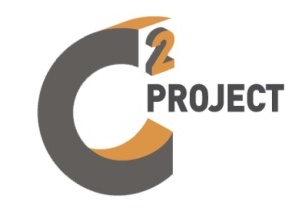 Bestaande toestandSituation existante
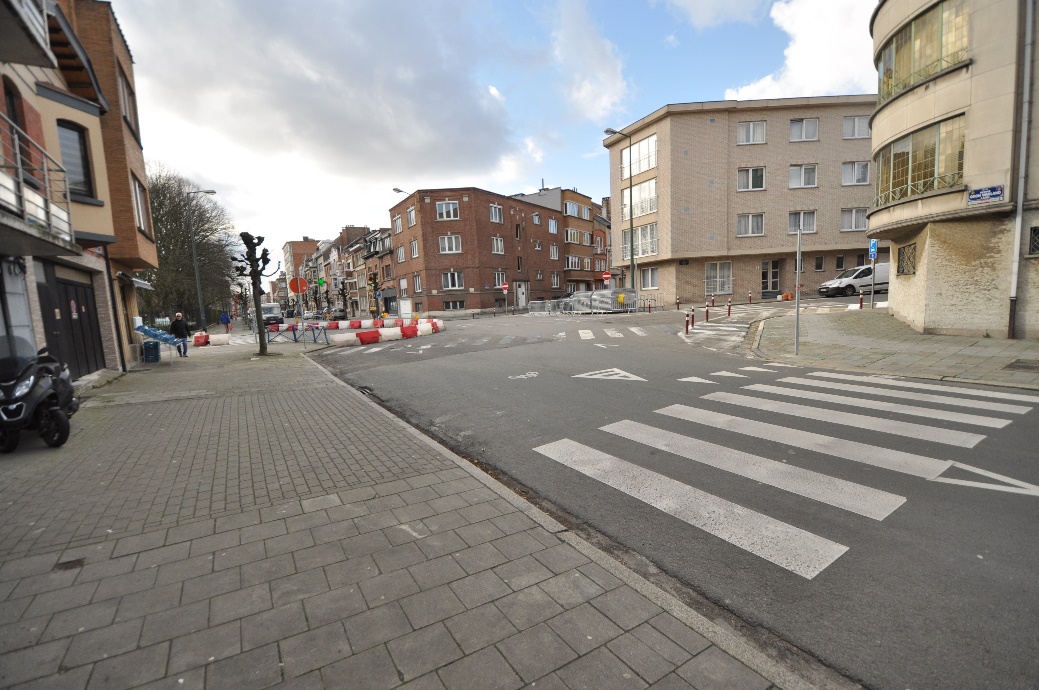 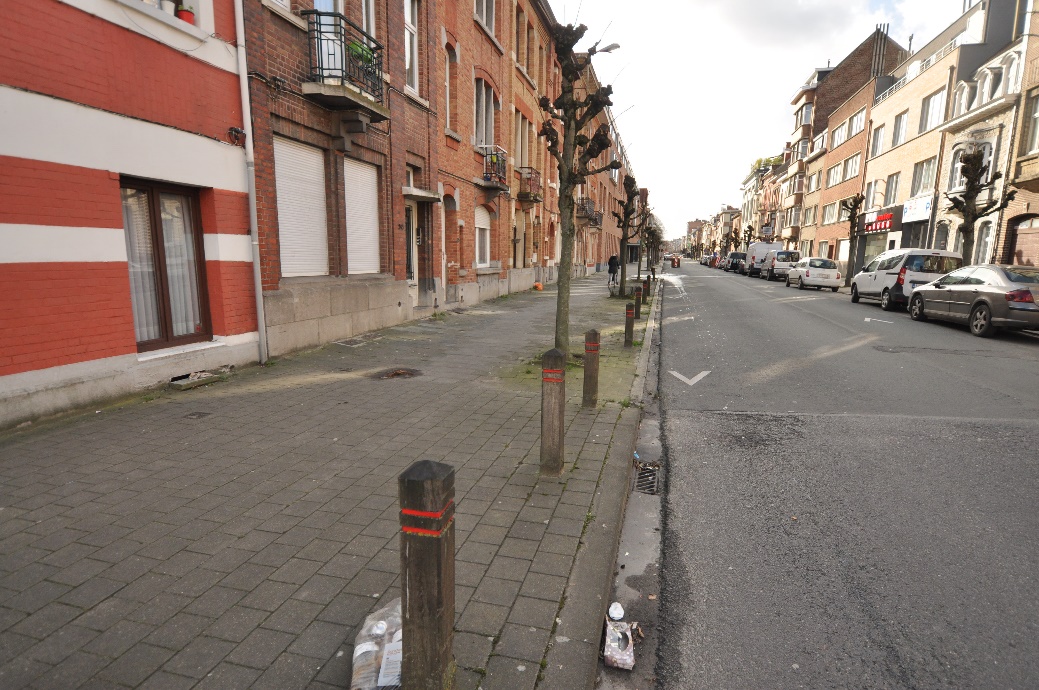 Mobilité 
Circulation : 
Présence de dispositifs pour diminuer la vitesse
Longue voirie rectiligne favorisant la vitesse
Stationnement : 
Stationnement d’un seul côté sauf au niveau du parc
Vélos
Piste cyclable suggérée
Box et arceaux vélo
Mobiliteit
Verkeer : 
Tijdelijke ingrepen tot snelheidsvermindering
Lange rechte weg die aanzet tot hoge snelheid 
Parkeren : 
Parkeermogelijkheid slechts langs één kant
Fietsen : 
Fietssuggestiestrook
Box en fietsbeugels
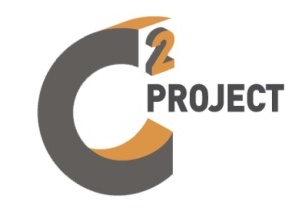 Bestaande toestandSituation existante
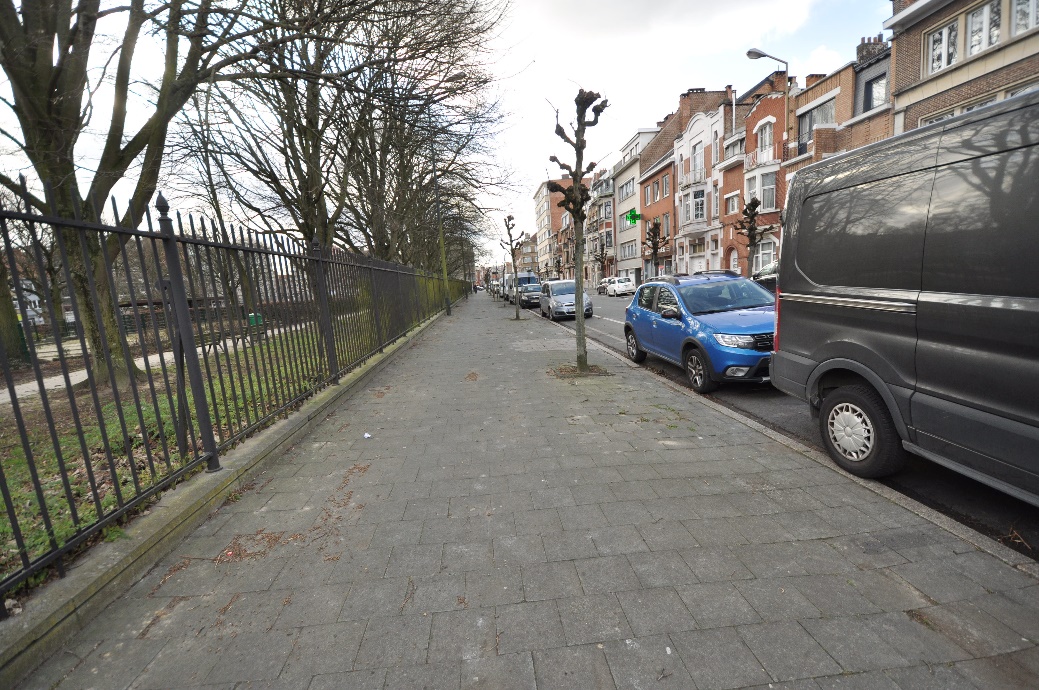 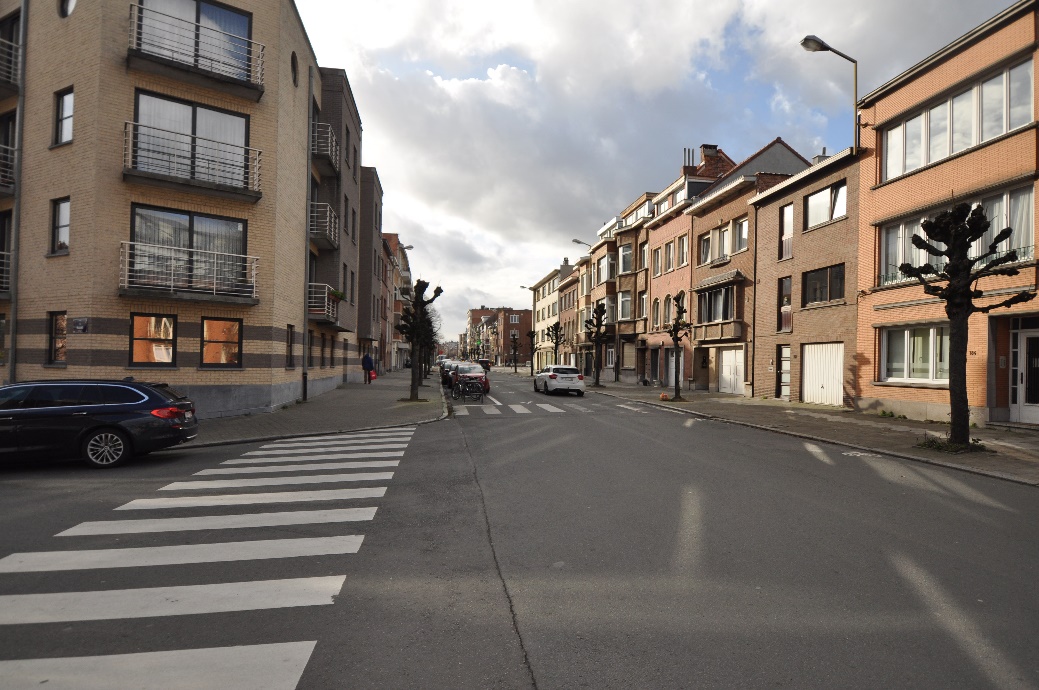 Végétation 
Alignement d’arbres taillés de part et d’autre de la voirie
Alignement d’arbres dans le parc qui fait concurrence aux arbres de la rue
Petits bacs à arbres

Ecoulement des eaux : 
L’eau de ruissellement s’écoule le long des bordures et est récoltée au niveau des avaloirs 
Pas d’infiltration des eaux dans le sol (cycle naturel)
Eau de pluie va 100% à l’égout
Vegetatie
Gesnoeide bomen aan beide kanten van de weg
Storende bomen in de aangrenzende park
Kleine boombakken

Waterafvoer : 
Het regenwater vloeit langs de boordsteen tot de straatkolken
Geen waterinfiltratie in de grond (natuurlijke cyclus)
Regenwater vloeit 100 % in de riolering
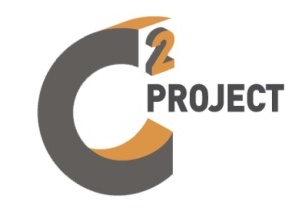 Bestaande toestandSituation existante
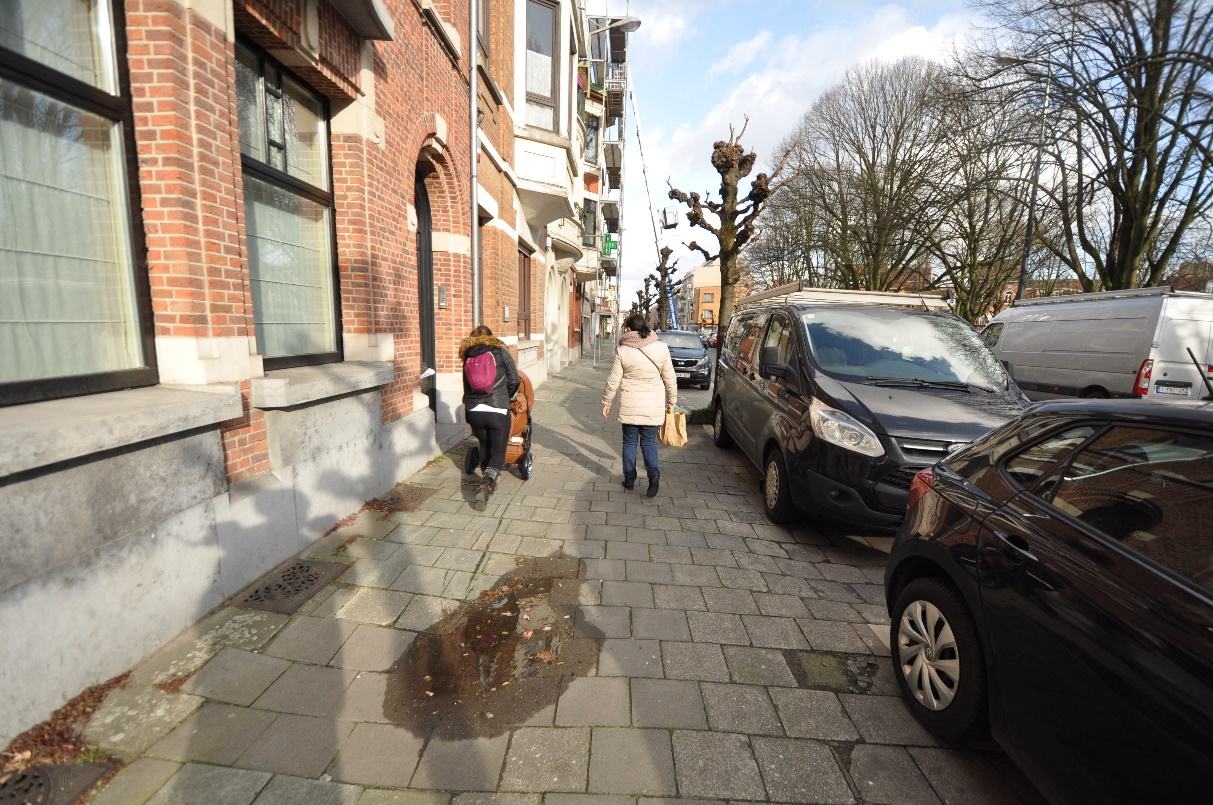 Verlichting
De armaturen zijn verankerd in de voorgevel

Slijtage
Weg en voetpad in zeer slechte staat
Eclairage 
Les luminaires sont en ancrage façade
 

Etat d’usure 
Chaussée et trottoirs en très mauvais état
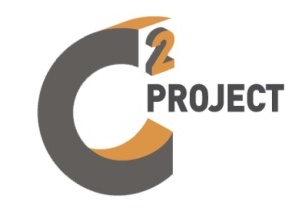 Bestaande toestandSituation existante
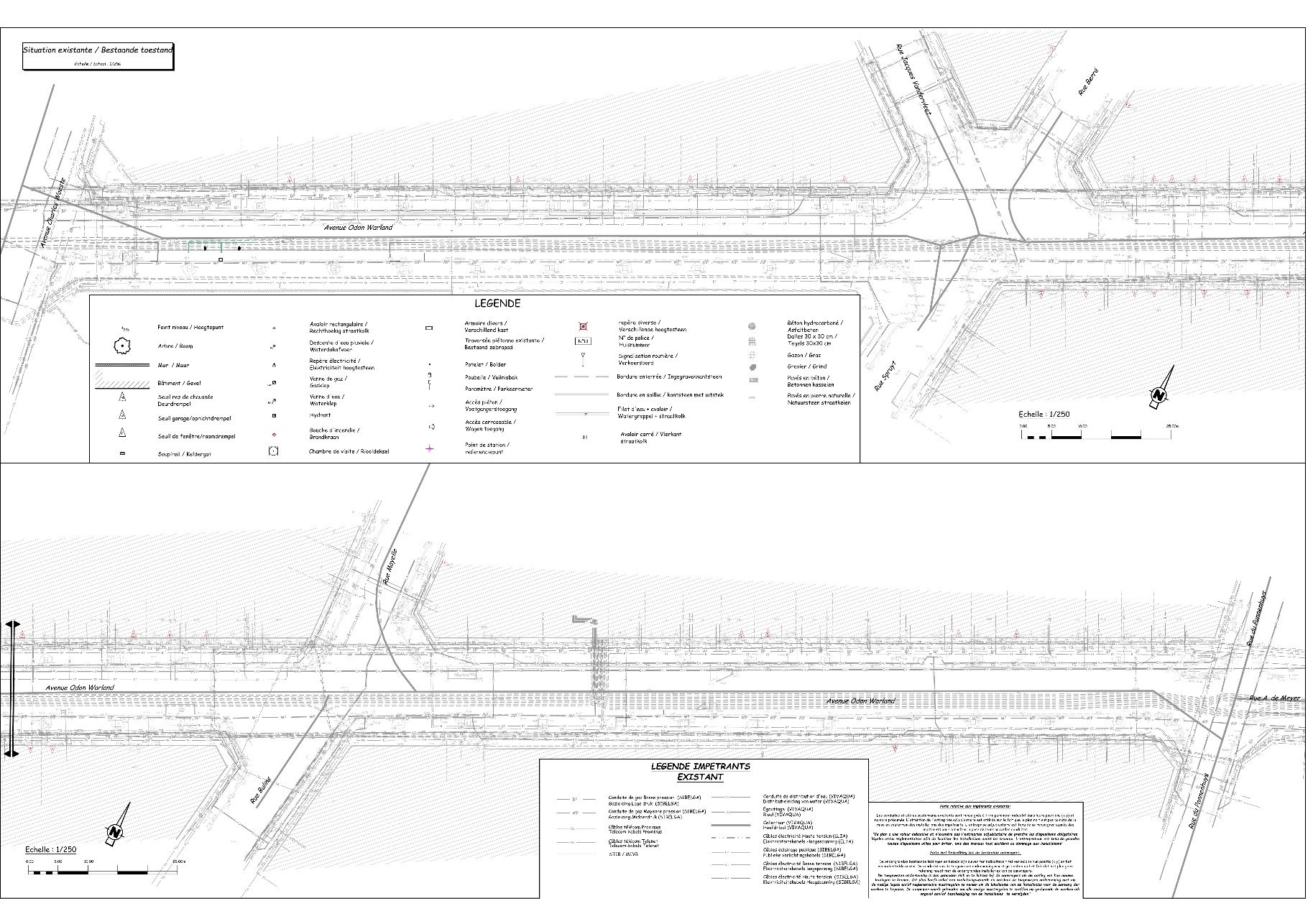 Aanwezige nutsmaatschappijen ondergronds
Impétrants présents dans le sol
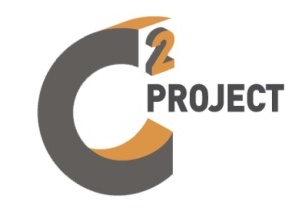 Ontworpen toestandSituation projetée
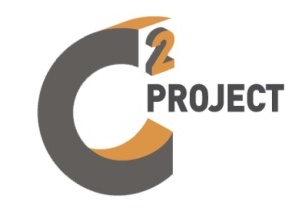 Ontworpen toestandSituation projetée
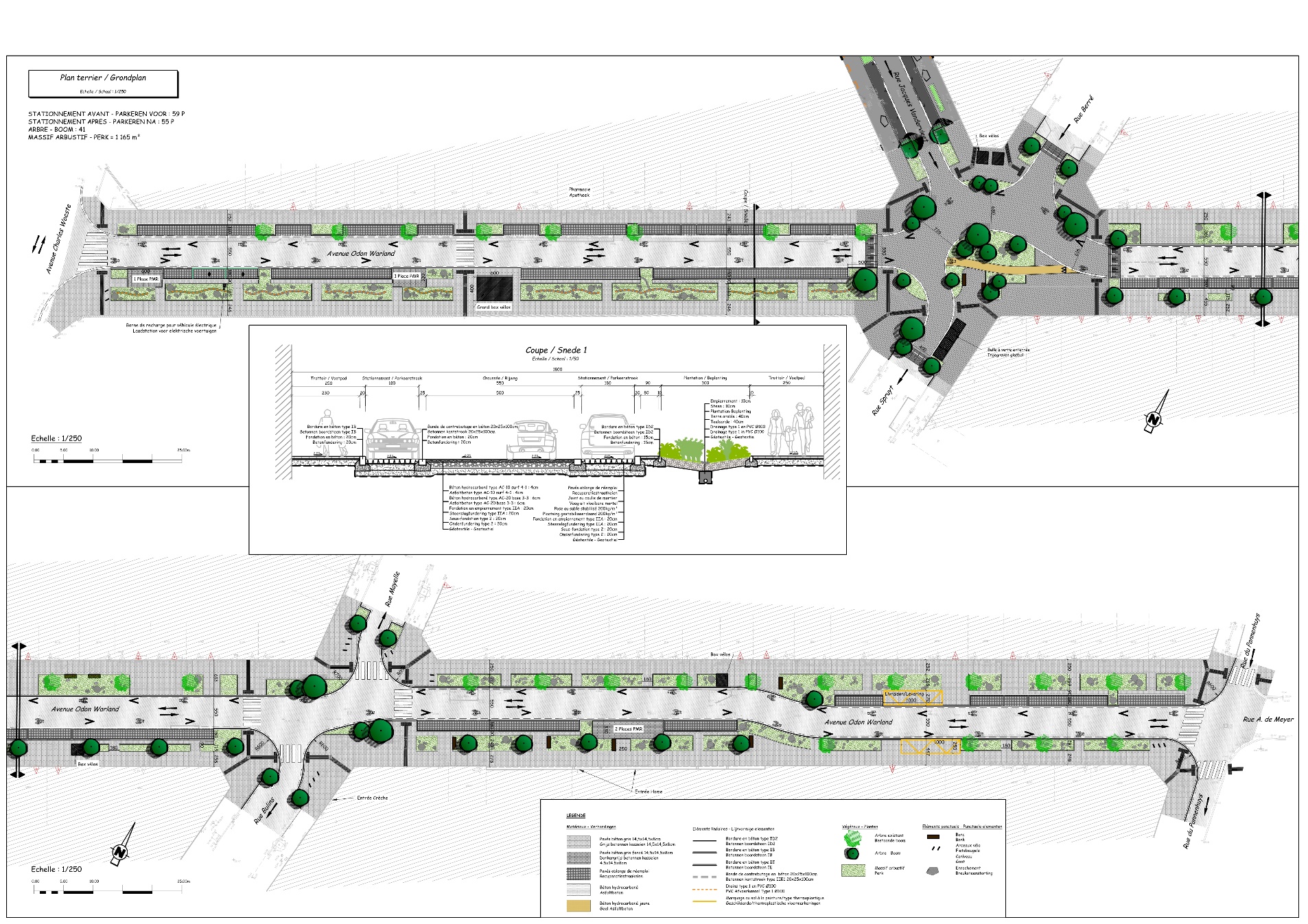 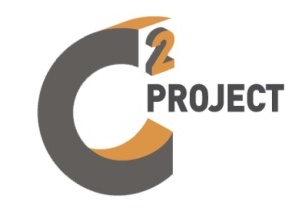 Ontworpen toestandSituation projetée
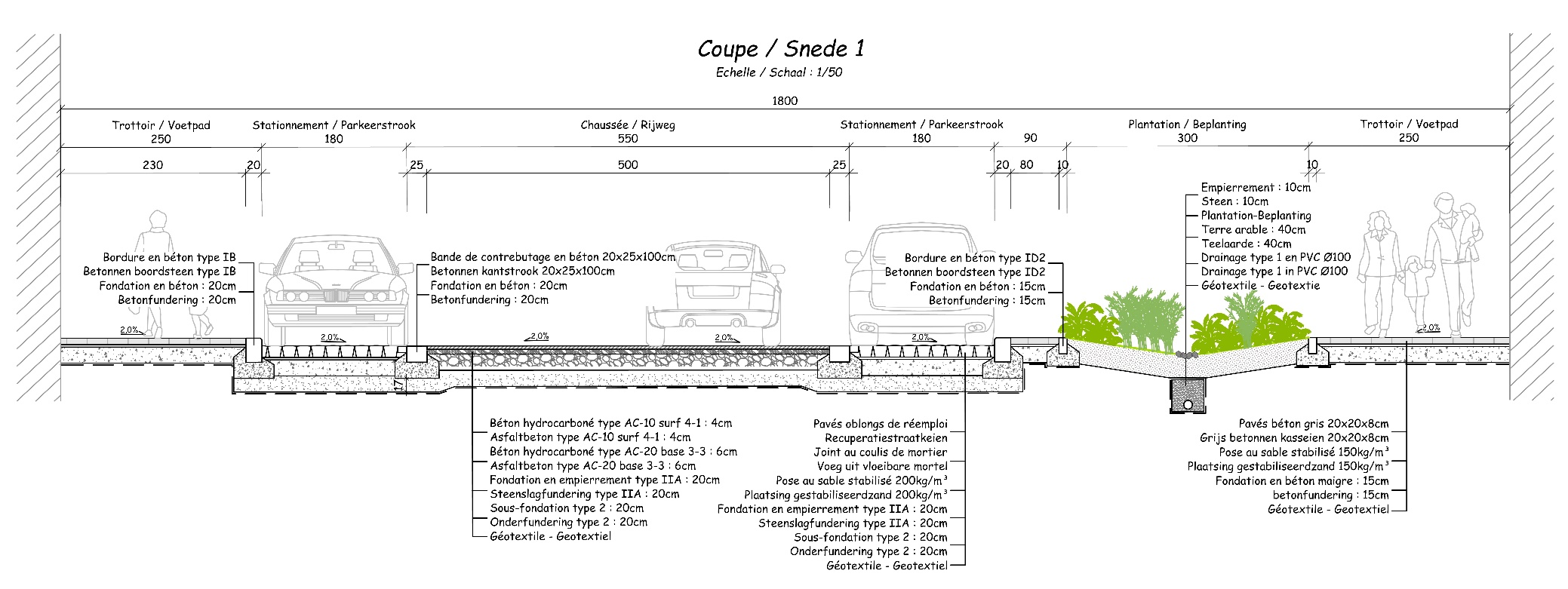 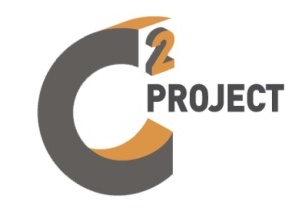 Gedeelte tussen Woeste en SpruytSection comprise entre Woeste et Spruyt
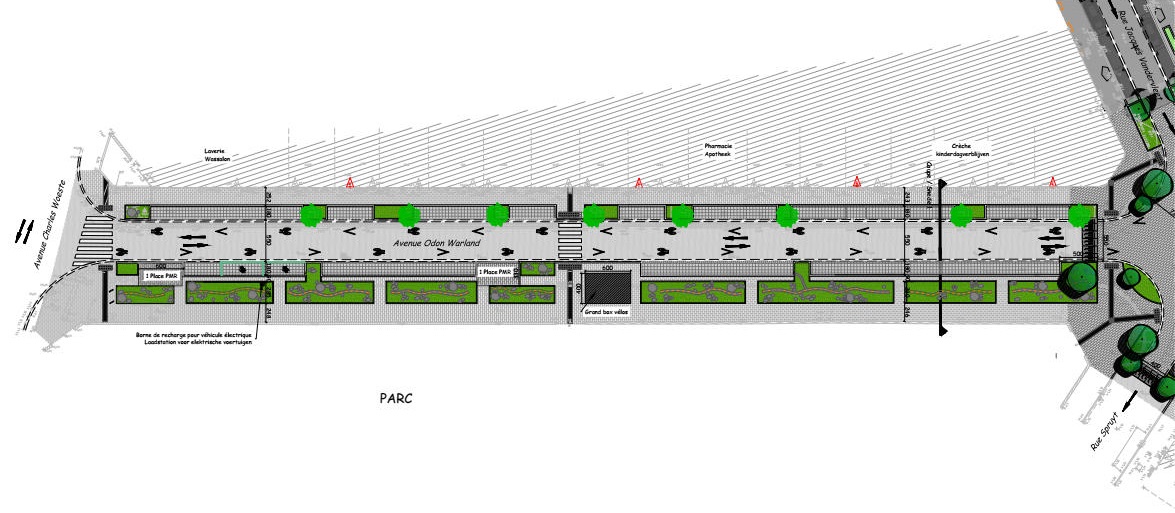 Sécurité des usagers 
Piétons ordinaires : Aménagement de traversées sécurisées
PMR : Abaissement des bordures
Mobilité 
Circulation : 
Diminution de la vitesse en mettant la chaussée 5,5m
Stationnement : 
De part et d’autre de la chaussée
Matérialisé par un changement du revêtement et délimité par des plantations
2 places PMR
2 places avec bornes électriques rechargeables
Vélo : 
Piste cyclable suggérée
Grand box vélo + arceaux vélo
Veiligheid van de gebruikers
Gewone voetgangers : Aanleg van beveiligde oversteekplaatsen
PBM: verlaging van boordsteen
Mobiliteit
Verkeer
Snelheidsvermindering dankzij een wegbreedte van 5,5m
Parkeren
Langs beide kanten van de weg
Gematerialiseerd door de verandering van de bekleding en afgebakend door planten
2 parkeerplaatsen voor PBM
2 parkeerplaatsen met elektrische laadpalen
Fietsen
Fietspad voorgesteld
Grote fietsbox + fietsbeugels
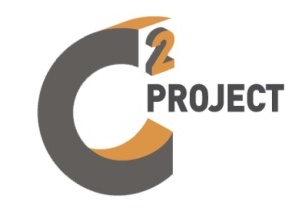 Gedeelte tussen Woeste en SpruytSection comprise entre Woeste et Spruyt
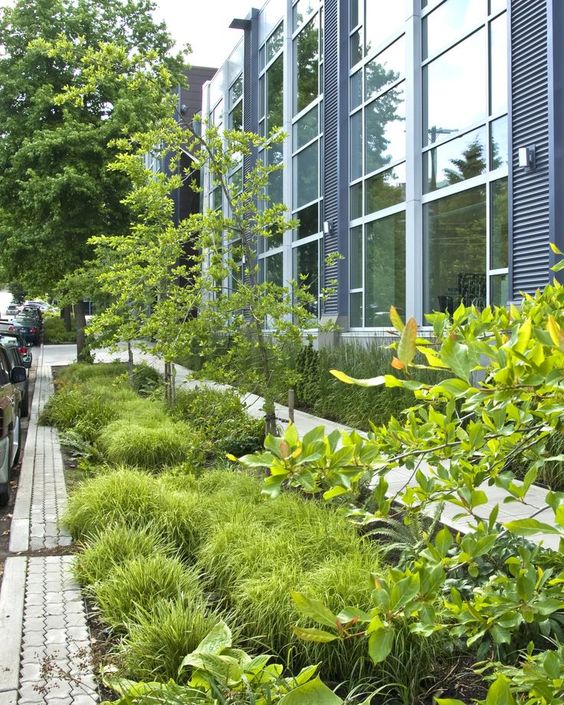 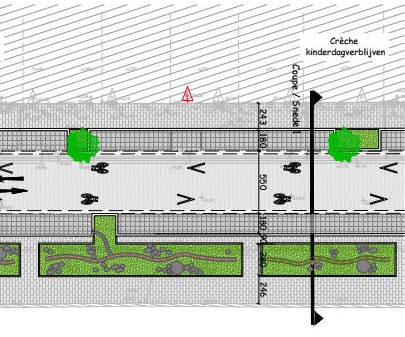 Vegetatie
Verwijdering van de bomen langs de park
Aanleg van vegetatiegrachten

Regenwaterafvoer : 
Het water vloeit in de grachten
Bijna geen (onnodige) afvoer in de riolering
Végétation 
Suppression des arbres côté parc
Création de noues paysagères

Ecoulement des eaux de ruisellement: 
L’eau est récolté dans les noues
Presque aucun rejet (inutile) dans l’égout
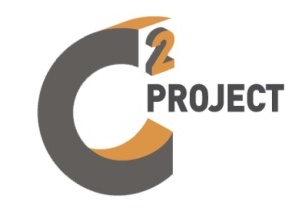 Kruispunt Odon Warland, Berré, Vandervleet, SpruytCarrefour Odon Warland, Berré, Vandervleet, Spruyt
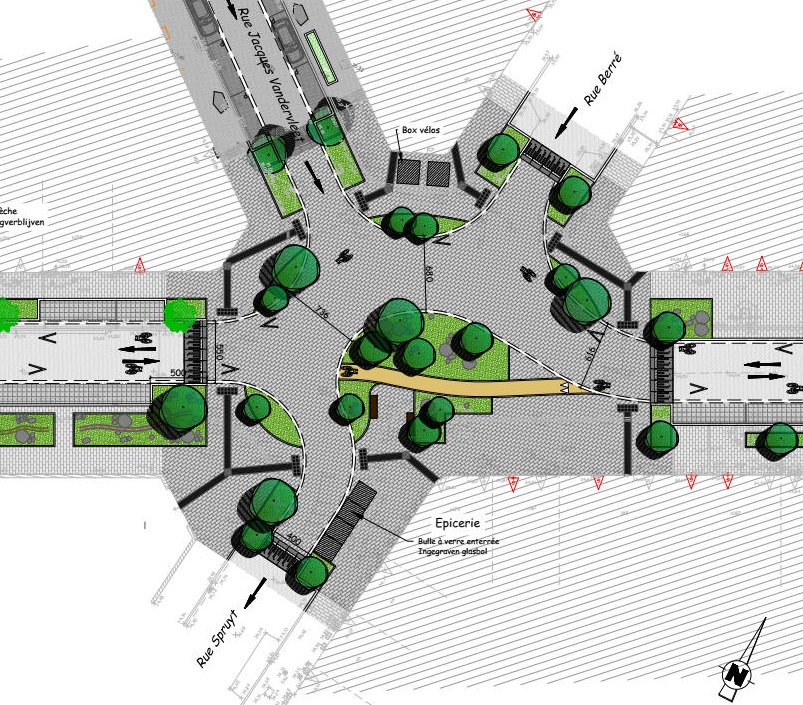 Creatie van ontmoetingsruimte in de verlenging van de inrichting van de Jacques Vandervleetstraat
Groene ontspanningszone -> uitbreiding van het park in de straat
Inrichtingen voor de snelheidsvermindering van autobestuurders
Inrichting van een plateau 
Creatie van een halve rotonde. 
Rechtlijnige weg voor fietsers + 2 fietsboxen 
Ondergrondse containers « glas en kleding »
Création d’une zone de rencontre dans le prolongement de l’aménagement de la rue Jacques Vandervleet
Zone de détente verdurisée extension du parc dans la rue
Dispositif pour réduire la vitesse des automobilistes :
Aménagement d’un plateau
Création d’un demi rond-point
Cheminement vélo rectiligne + 2 box vélo
Placement de bulles enterrées «  verre et vêtement »
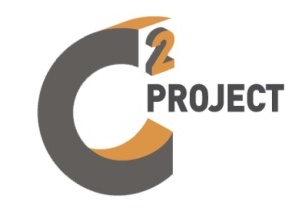 Gedeelte tussen Berré en BulinsSection comprise entre Berré et Bulins
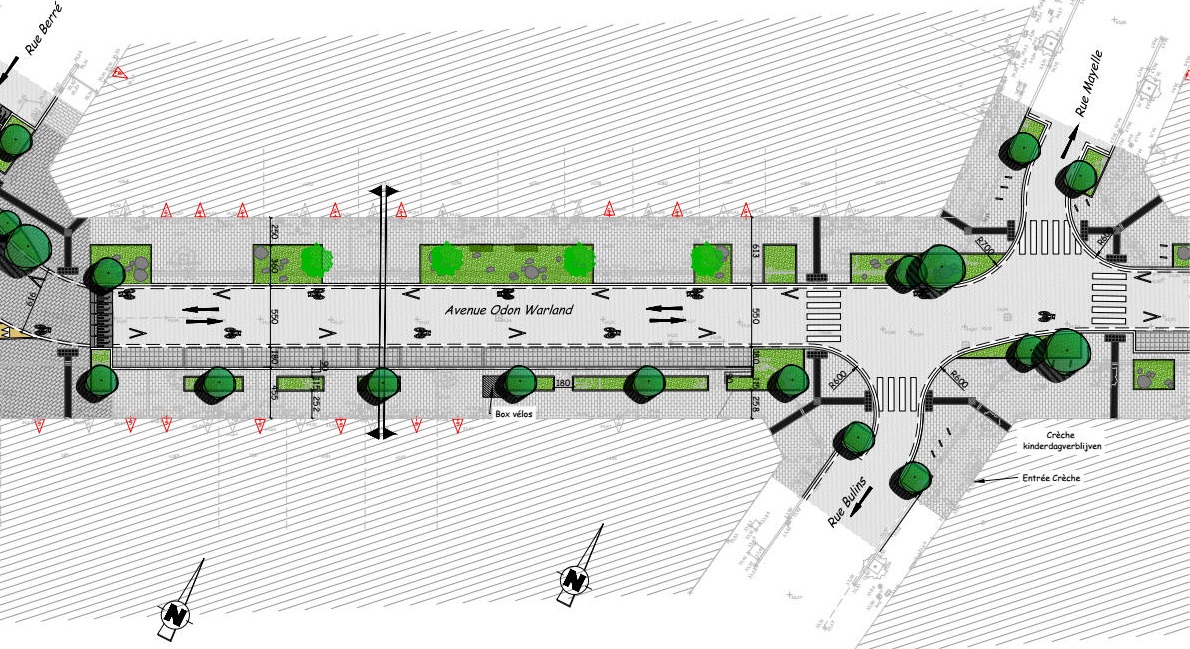 Veiligheid van de gebruikers
Inrichting van voetpaden van minimum 2,50m 
Inrichting van beveiligde zebrapaden
PBM: verlaging van boordsteen
Mobiliteit
Verkeer
Snelheidsvermindering door wegbreedte van 5,5m
Asverschuiving van de weg
Parkeren
Gematerialiseerd door de verandering van de bekleding en afgebakend door planten
Fietsen 
Fietspad voorgesteld
Fietsbox + fietsbeugels
Sécurité des usagers 
Aménagement de trottoirs de minimum 2,50m
Aménagement de traversées piétonnes sécurisées
PMR : Abaissement des bordures
Mobilité 
Circulation : 
Diminution la vitesse en mettant la chaussée 5,5m
Dévoiement de la voirie 
Stationnement : 
Matérialisé par un changement du revêtement et délimité par des plantations
Vélo : 
Piste cyclable suggérée
Box vélo + arceaux vélo
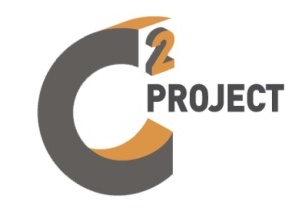 Gedeelte tussen Berré en BulinsSection comprise entre Berré et Bulins
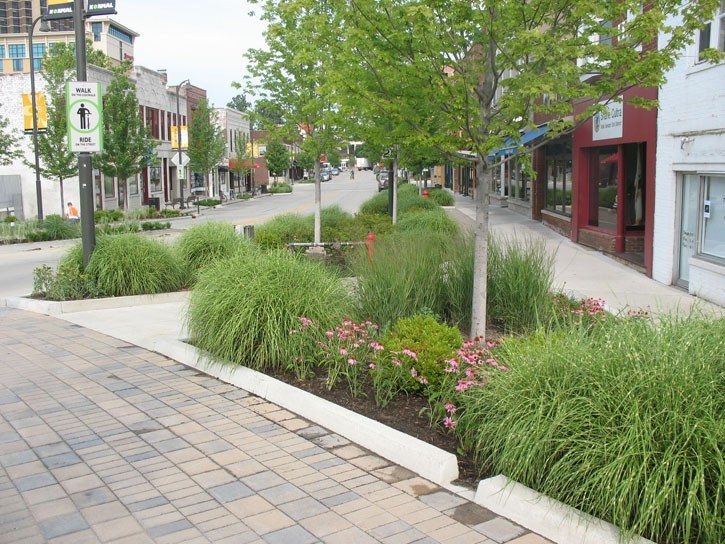 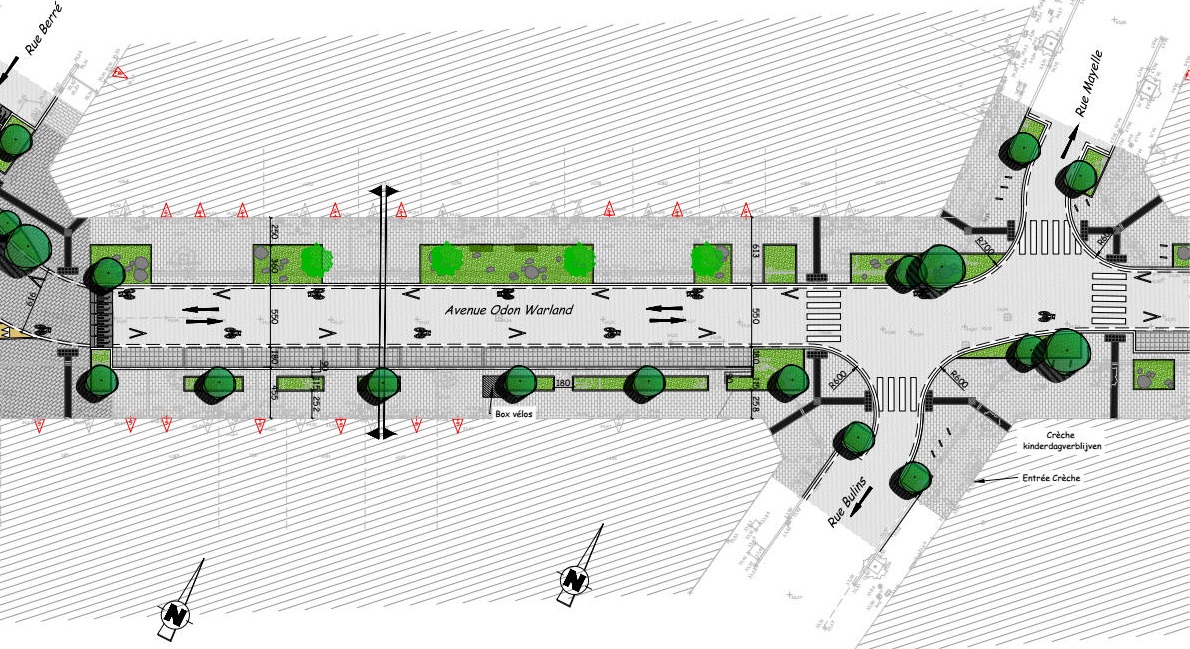 Vegetatie
Verwijdering van de bomen aan de oneven kant
Creatie van brede vegetatiezones
Herplanten van bomen aan de oneven kant

Regenwaterafvoer : 
Het regenwater op het voetpad vloeit naar beplantingzones
Het regenwater op de weg vloeit naar de riolering
Végétation 
Suppression des arbres côté impair
Création de larges zones de plantation
Replantation d’arbres côté impair

Ecoulement des eaux de ruissellement: 
L’eau de ruissellement du trottoir est dirigée vers les zones de plantation
Les eaux de voirie sont rejetées dans l’égout
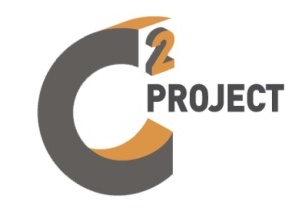 Gedeelte tussen Bulins en PannenhuisSection comprise entre Bulins et Pannenhuis
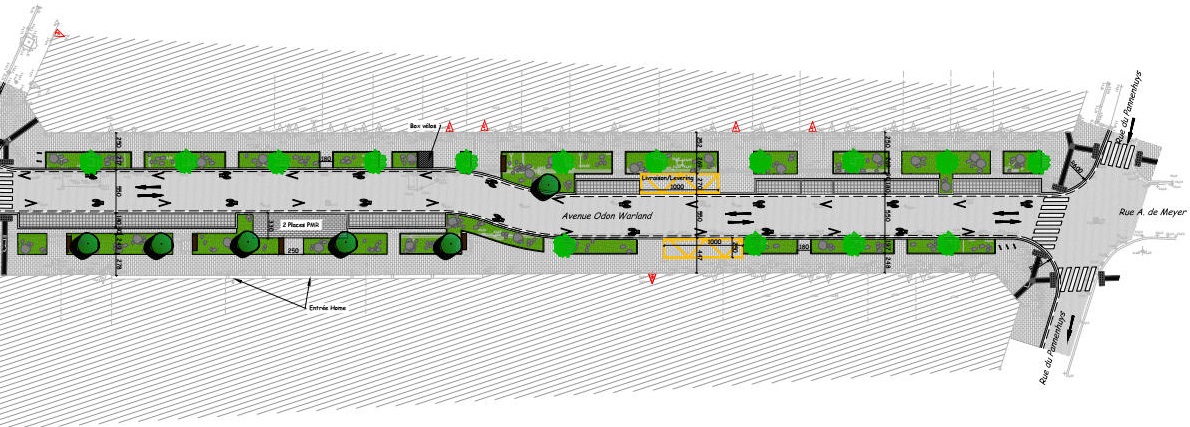 Veiligheid van de gebruikers
Inrichting van voetpaden van minimum 2,50m 
Inrichting van beveiligde oversteekplaats
PBM: verlaging van boordsteen
Mobiliteit
Verkeer
Snelheidsvermindering door wegbreedte van 5,5m
Asverschuiving van de weg
Parkeren
Gematerialiseerd door de verandering van de bekleding en afgebakend door planten
2 parkeerplaatsen voor PBM
2 leveringszones
Fietsen 
Fietspad voorgesteld
Fietsbox + fietsbeugels
Sécurité des usagers 
Aménagement de trottoirs de minimum 2,50m
Aménagement de traversées piétonnes sécurisées
PMR : Abaissement des bordures
Mobilité 
Circulation : 
Diminution la vitesse en mettant la chaussée 5,5m
Dévoiement de la voirie 
Stationnement : 
Matérialisé par un changement du revêtement et délimité par des plantations
2 places PMR
2 Zones de livraison
Vélo : 
Piste cyclable suggérée
Box vélo + arceaux vélo
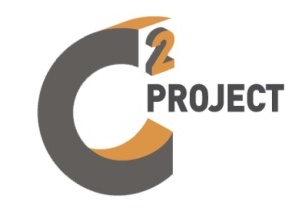 Gedeelte tussen Bulins en PannenhuisSection comprise entre Bulins et Pannenhuis
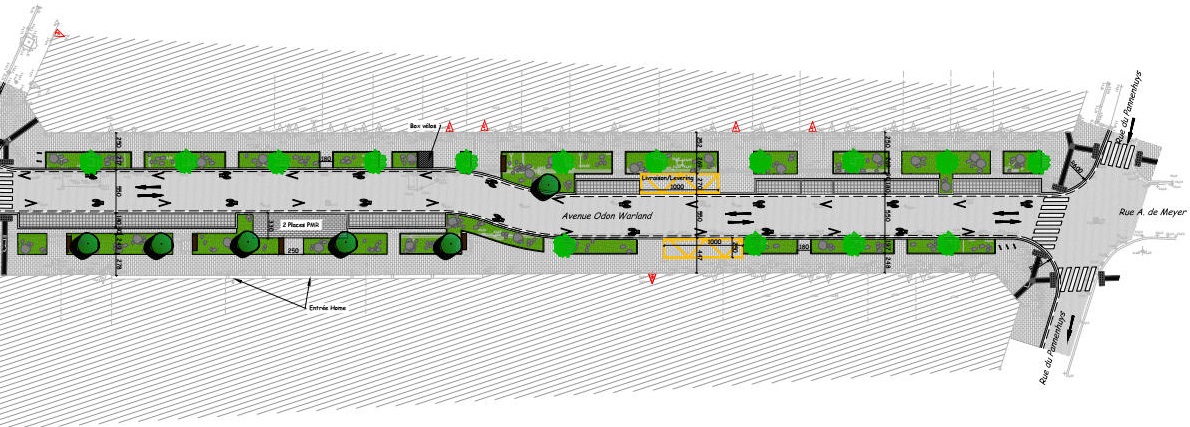 Vegetatie
Verwijdering van de bomen aan de oneven kant
Creatie van brede vegetatiegrachten
Herplanten van bomen aan de oneven kant


regenwaterafvoer : 
Het regenwater van het voetpad vloeit naar beplantingzones
Het regenwater van de weg vloeit naar de riolering
Végétation 
Suppression d’une partie des arbres côté impair puis côté pair
Création de larges zones de plantation
Replantation d’arbres côté impair


Ecoulement des eaux de ruissellement: 
L’eau de ruissellement du trottoir est dirigée vers les zones de plantation
Les eaux de voirie sont rejetées dans l’égout
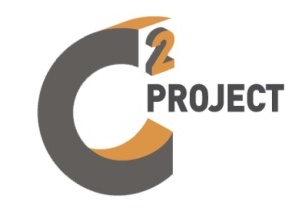 Heraanleg van Odon WarlandlaanRéaménagement de l’avenue Odon Warland
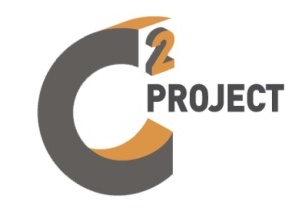 Dank voor uw aandachtMerci pour votre attentionVragen-antwoordenQuestions-réponses